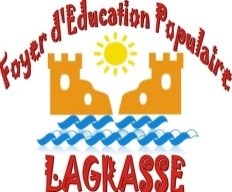 TARIFICATION PERISCOLAIRE 2019-2020
Lundi, Mardi, Jeudi, Vendredi : Matin, Midi et Soir
Les accueils de loisirs du Val d’Orbieu
Pour constituer mon dossier

Fiche sanitaire de liaison (document fourni)

Certificat médical (document fourni)
Si vous l’avez fourni pour l’année 2018-2019, il est valable cette année en 2019-2020

Attestation d’assurances 2019-2020

N° Allocataire CAF ou MSA + attestation Quotient familial ou autres documents justifiant de vos revenus (avis d’imposition)

Feuille du règlement de fonctionnement signée

Chèque de 10 € pour l’adhésion au Foyer Education Populaire
Notre association est affiliée à la Ligue de l’enseignement

Jugement de divorce précisant les conditions de la 
     garde
Facturation le mois suivant
TARIFICATION EXTRASCOLAIRE 2019-2020 : vacances
TARIFICATION PERISCOLAIRE 2019-2020 : mercredi
Facturation le mois suivant
Nous acceptons les paiements par chèque, espèces et virement et les tickets CESU
LE FEP C’est QUOI?          		

Le Foyer d’Education Populaire est une association loi 1901. L’organisation des accueils de loisirs fait partie de ses activités depuis 1989.
Un conseil d’administration de 11 personnes se réunit régulièrement pour réfléchir à l’avenir des activités de l’association.

Président : Alain Rieunier

Trésorière et adjoint : Caroline Spoli, Jean-Luc Bonzom

Secrétaire : Marie-Pierre Goût  

Directrice  : Laetitia Lopez 


Tout au long de l’année, nous travaillons avec des stagiaires, L’accueil de loisirs est un terrain d’apprentissage, encadré par du personnel formé.

D’autres activités sont au programme de l’asso : Si vous souhaitez animer une activité, prenez contact avec nous.
Envie de partager de votre temps pour rendre les temps d’animations de vos enfants plus familiaux et créer une dynamique autour de votre accueil de loisirs, en :

Accompagnant lors de certaines sorties,
Prêtant mains fortes à l’équipe pour des évènements (Noël, Intercentres…)
Partageant vos compétences lors de temps d’animation avec les enfants
Réfléchissant avec d’autres parents sur des améliorations à proposer dans le fonctionnement des accueils du Val d’Orbieu
Se réunissant autour de moments conviviaux : parents, enfants, animateurs
Toute  proposition est discutée, toute participation 1h00, 10 mn, une journée, plusieurs jours…. Les enfants et l’équipe apprécieront


N’hésitez pas à prendre contact avec l’équipe 
04-68-32-07-49  
À l’accueil de loisirs ou par mail : fep.lagrasse@gmail.com


Compte instagram : Foyerlagrasse
Compte facebook :  http://www.facebook.com/fep.lagrasse
Page facebook : Foyer Education Populaire Lagrasse
Site : www.lagrasse.fr  onglet : enfance/enseignement